ATTIVITA’  INTERDISCIPLINARE 02/12/2020
Matematica-Inglese-Arte e Immagine




IL LUPO E I SETTE CAPRETTI
THE NUMBER SEVEN 

Classe 1A Capoluogo
Moccia G.-Perna F.-Ricci T.
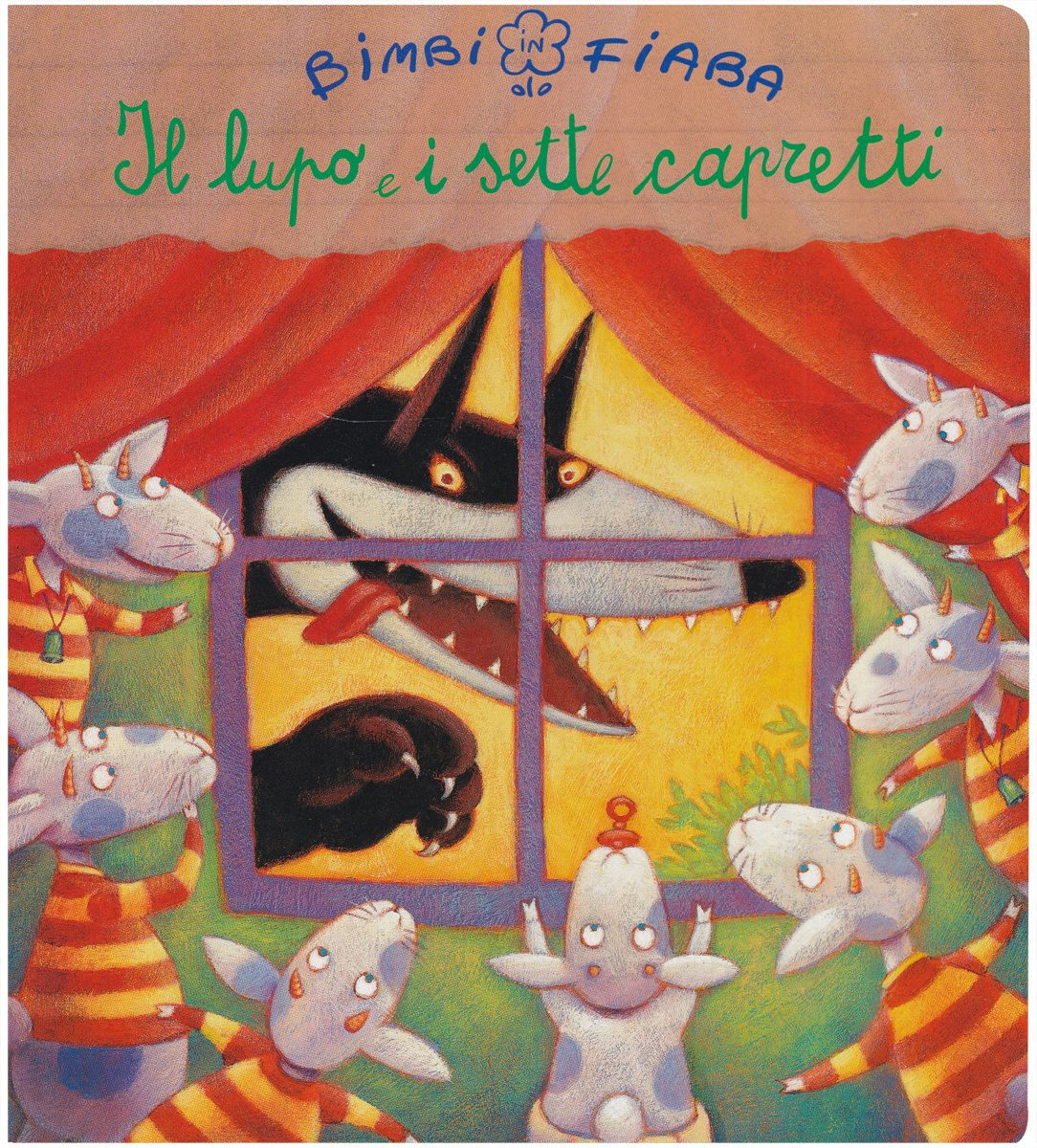 «IL LUPO E I SETTE CAPRETTI»
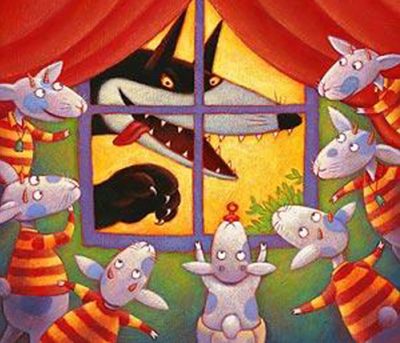 ASCOLTA
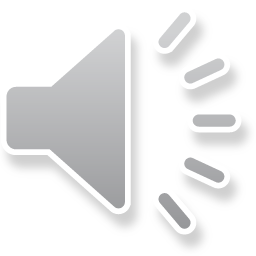 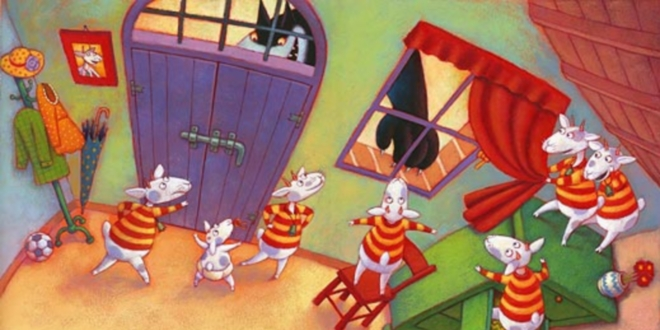 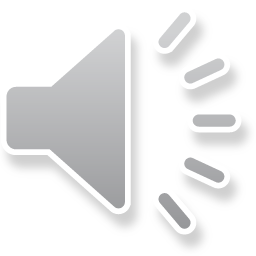 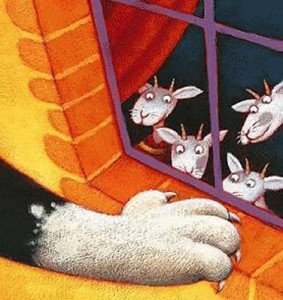 IL LUPO BUSSA ALLA PORTA
MOSTRA LA ZAMPA INFARINATA
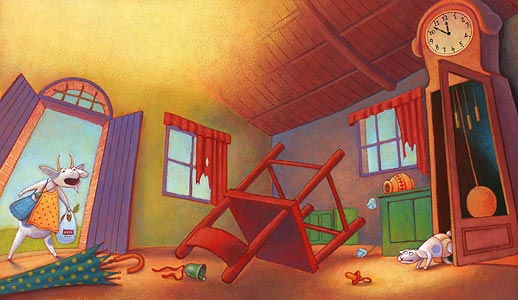 MAMMA CAPRA E’ DISPERATA
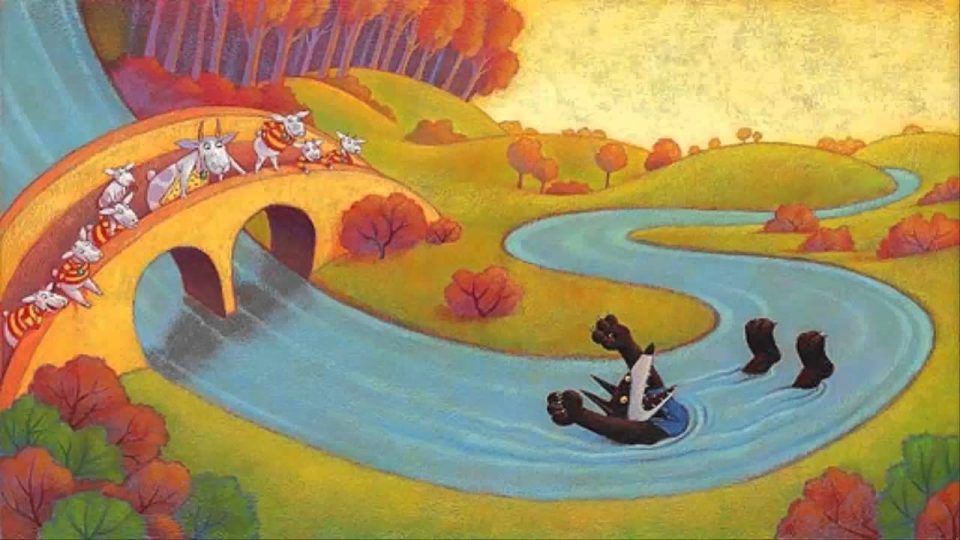 IL LUPO CADE NEL FIUME
THE NUMBER SEVENTHE WOLF AND THE SEVEN YOUNG KIDS
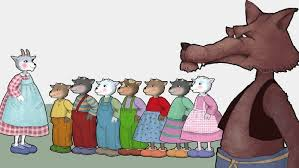 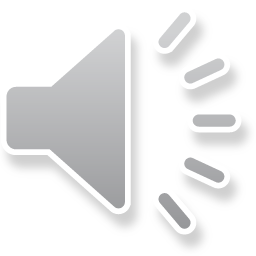 MOTHER AND  HER CHILDREN
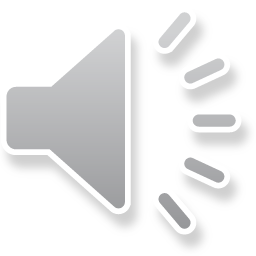 INTO THE WOOD TO FETCH FOOD FOR THEM
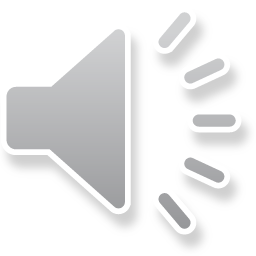 THE WOLF AND THE SEVEN YOUNG KIDS
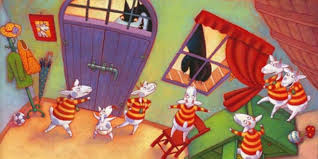 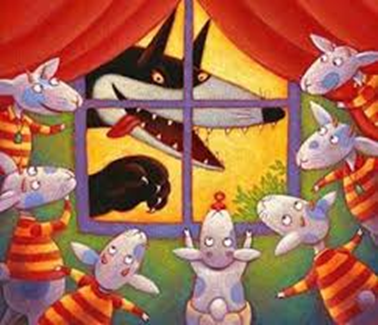 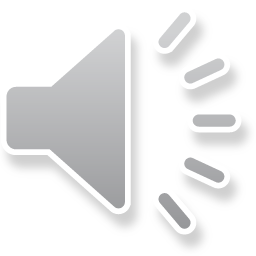 THE WOLF IS DEAD
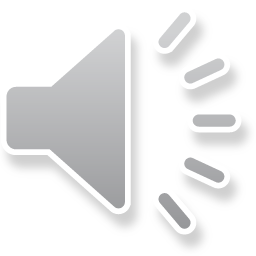 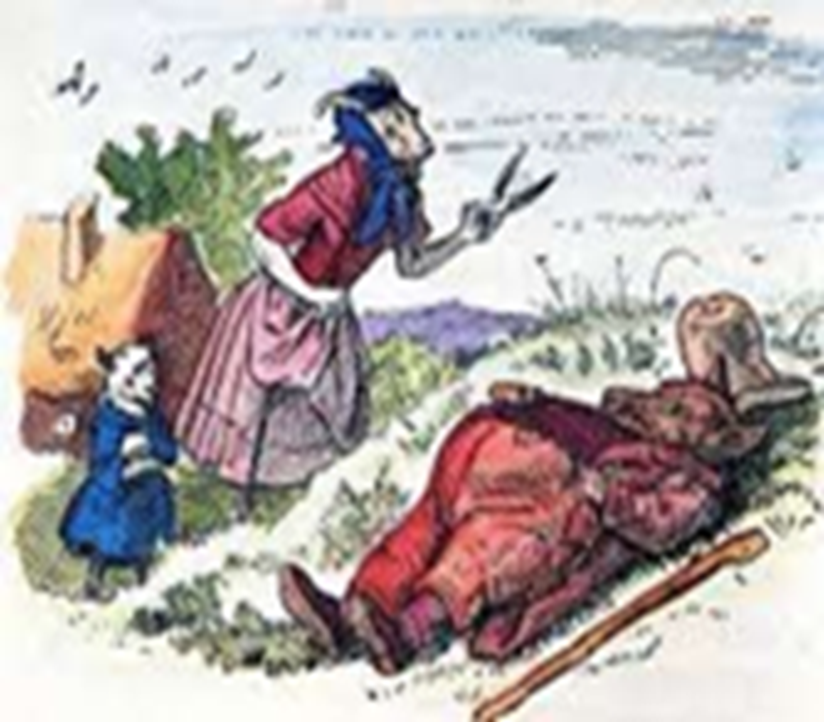 DISEGNA,COLORA E RIMETTI IN ORDINE LE SEQUENZE DELLA STORIA SUL QUADERNO